Intenzivní ošetřovatelská péče v chirurgických oborech I – cvičení (MIOC0231c)
Mgr. Alena Pospíšilová, Ph.D.
1
Lékařská fakulta Masarykovy univerzity, Ústav zdravotnických věd
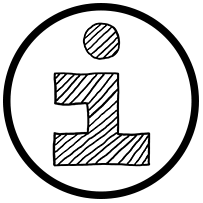 Organizační pokyny
Garant: doc. MUDr. Vladimír Procházka, Ph.D.
Vyučující osoba: Mgr. Alena Pospíšilová, Ph.D. ajapos@mail.muni.cz

Termín: 16. 2. 2023, 23. 2. 2023, 		2. 3. 2023, 9. 3. 2023, 16. 3. 2023
Čas: 	13:30 – 16:00					14:15 – 16:45?  
Místo:	místnost 528 (ÚZV)
Způsob ukončení
zápočtový test, nutná úspěšnost 75 %,
vyhotovení posteru na zadané téma + ústní prezentace
docházka: max. 1 absence

(https://docs.google.com/forms/d/e/1FAIpQLSduyWMYNGPCt9vNo7GOxCl_5quQSCaR46tURg1iA8beEZAMyA/viewform?usp=sf_link)
2
Lékařská fakulta Masarykovy univerzity, Ústav zdravotnických věd
Tvorba posteru
Student připraví poster ve stanoveném datu na stanovené téma
Poster bude obsahovat jen informace specifické pro chirurgické ošetřovatelství IP
Ne všeobecně známé
Specifika předoperační přípravy a pooperační péče
Novinky, inovace dle EBN
Klinicky doporučené postupy, standardizované testy
Poster ústně odprezentuje
Poster bude nahrán do odevzdávárny předmětu, po jeho odprezentování
Student formuluje tři otázky z dané problematiky pro závěrečný test
uzavřená otázka – nabízených pět variant – pouze jedna varianta správná
3
Lékařská fakulta Masarykovy univerzity, Ústav zdravotnických věd
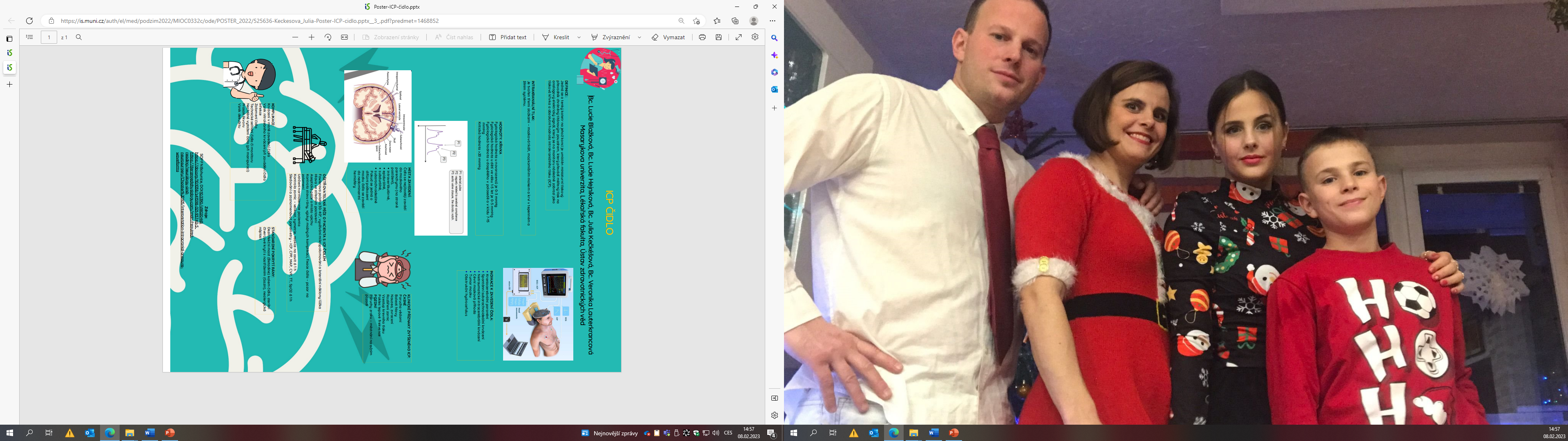 V
Z
O
R

P
O
S
T
E
R
U
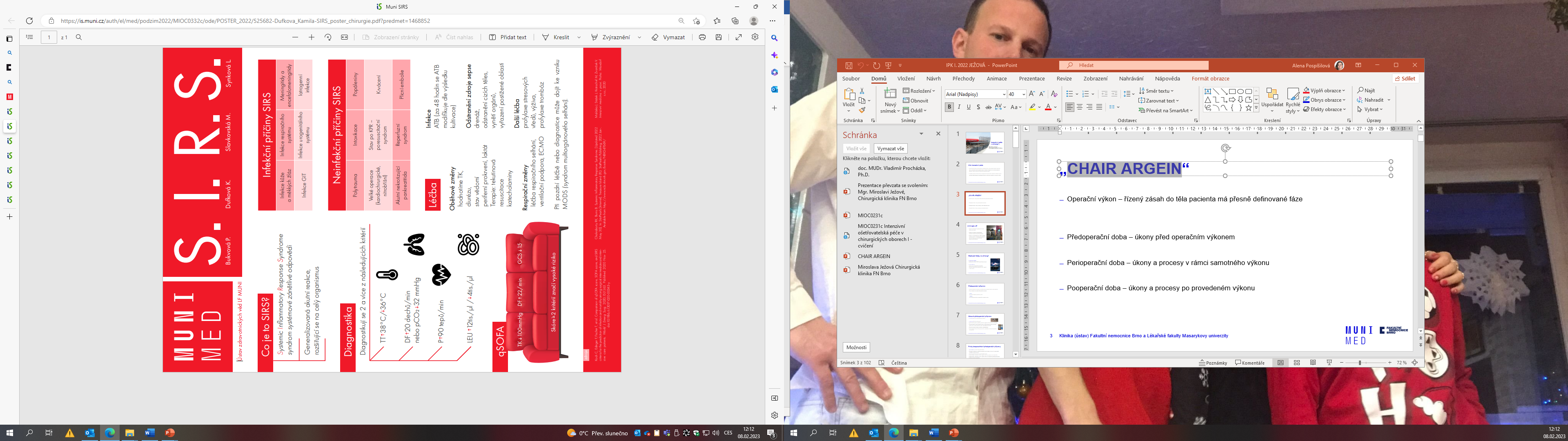 Obsah cvičení
Přidělení témat
Vymezení pojmu Intenzivní péče v chirurgii
Digestivní chirurgie
5
Lékařská fakulta Masarykovy univerzity, Ústav zdravotnických věd
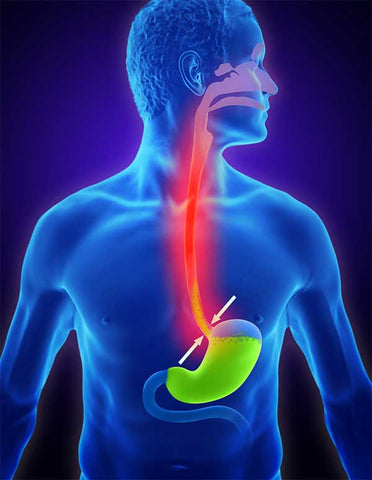 CHIRURGIE JÍCNU
Termín: 23. 2. 2023
Student/ka: Jochmanová Kateřina
6
Ústav zdravotnických věd, Lékařská fakulta, Masarykova univerzita
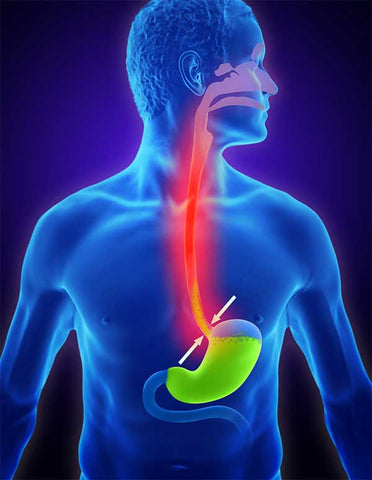 GUSS TEST
Termín: 23. 2. 2023
Student/ka: Kadubcová
7
Ústav zdravotnických věd, Lékařská fakulta, Masarykova univerzita
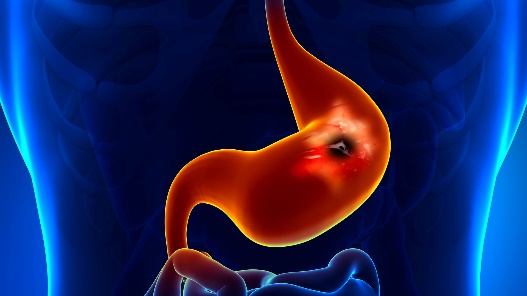 CHIRURGIE GASTRO-DUODENA
Termín: 23. 2. 2023
Student/ka: Horváthová Jana
8
Ústav zdravotnických věd, Lékařská fakulta, Masarykova univerzita
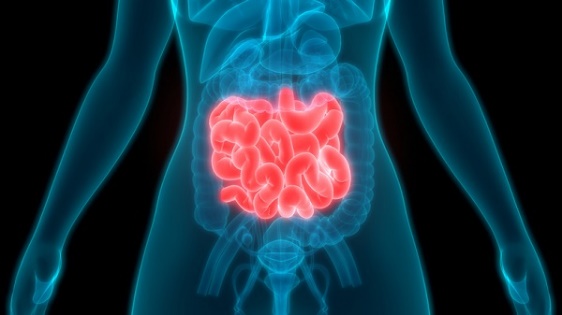 CHIRURGIE TENKÉHO STŘEVA
Termín: 23. 2. 2023
Student/ka: Babikova
9
Ústav zdravotnických věd, Lékařská fakulta, Masarykova univerzita
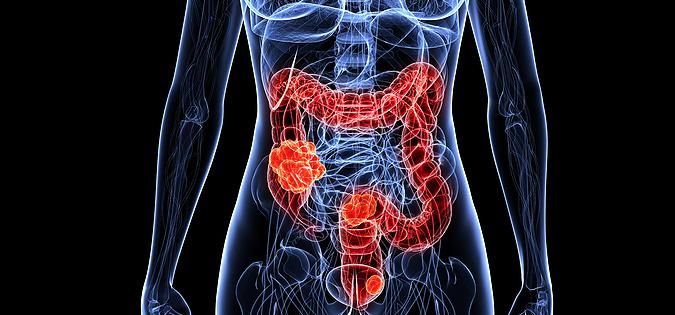 CHIRURGIE TLUSTÉHO STŘEVA A RECTA
Termín: 23. 2. 2023
Student/ka: Škollová Barbora
10
Ústav zdravotnických věd, Lékařská fakulta, Masarykova univerzita
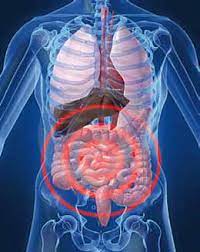 CHIRURGIE NÁHLÉ PŘÍHODY BŘIŠNÍ
Termín: 23. 2. 2023
Student/ka: Lučanská
11
Ústav zdravotnických věd, Lékařská fakulta, Masarykova univerzita
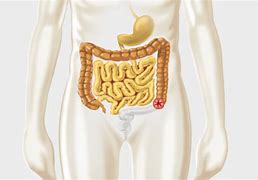 DERIVAČNÍ STOMIE (GIT, uropoetický trakt)
Termín: 2. 3. 2023
Student/ka: Beňová
12
Ústav zdravotnických věd, Lékařská fakulta, Masarykova univerzita
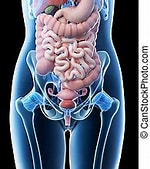 Měření nitrobřišního tlaku
Termín: 2. 3. 2023
Student/ka: Rybnikářová
13
Ústav zdravotnických věd, Lékařská fakulta, Masarykova univerzita
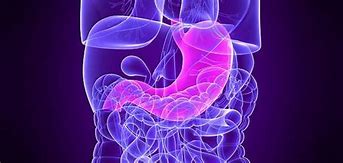 Sondy GIT
Termín: 2. 3. 2023
Student/ka: Kovaříková
14
Ústav zdravotnických věd, Lékařská fakulta, Masarykova univerzita
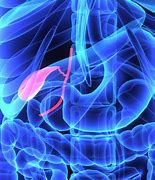 CHIRURGIE ŽLUČOVÝCH CESTST
Termín: 2. 3. 2023
Student/ka: Gaidos Debora
15
Ústav zdravotnických věd, Lékařská fakulta, Masarykova univerzita
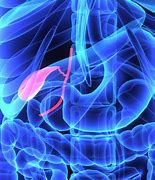 CHIRURGIE ŽLUČNÍKU
Termín: 2. 3. 2023
Student/ka: Stejskalová Klára
16
Ústav zdravotnických věd, Lékařská fakulta, Masarykova univerzita
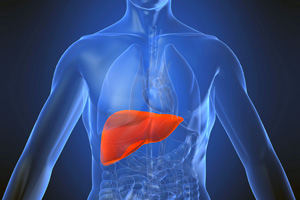 CHIRURGIE JATER
Termín: 2. 3. 2023
Student/ka: Mičolová
17
Ústav zdravotnických věd, Lékařská fakulta, Masarykova univerzita
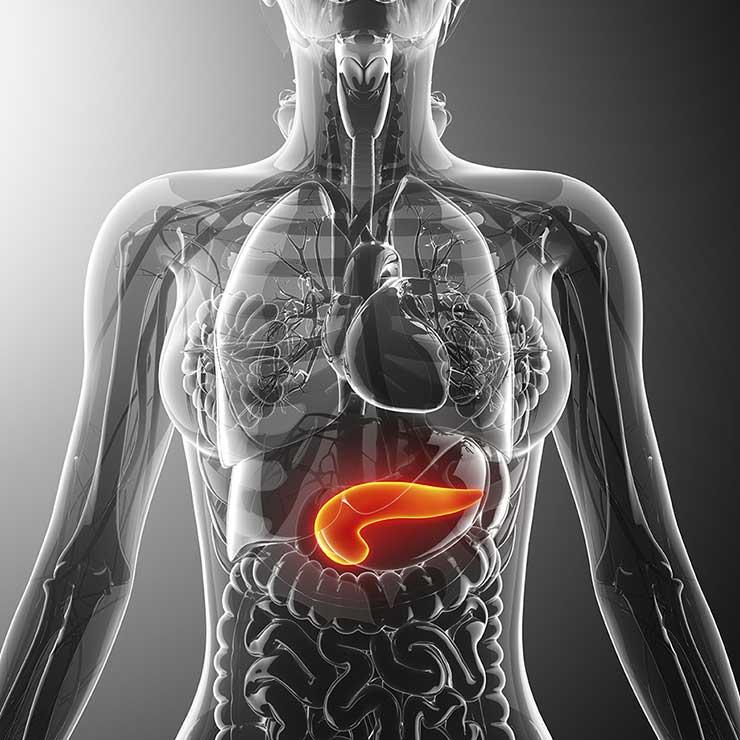 CHIRURGIE SLINIVKY BŘIŠNÍ
Termín: 9. 3. 2023
Student/ka: Otruba
18
Ústav zdravotnických věd, Lékařská fakulta, Masarykova univerzita
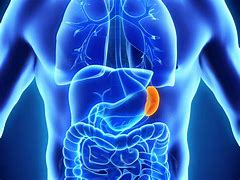 CHIRURGIE SLEZINY
Termín: 9. 3. 2023
Student/ka: Mikulenková
19
Ústav zdravotnických věd, Lékařská fakulta, Masarykova univerzita
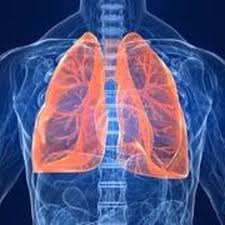 CHIRURGIE PLIC
Termín: 9. 3. 2023
Student/ka: Šafářová
20
Ústav zdravotnických věd, Lékařská fakulta, Masarykova univerzita
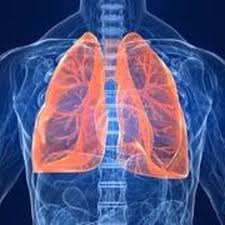 CHIRURGIE MEDIASTINA
Termín: 9. 3. 2023
Student/ka: Mynářová Vendula
21
Ústav zdravotnických věd, Lékařská fakulta, Masarykova univerzita
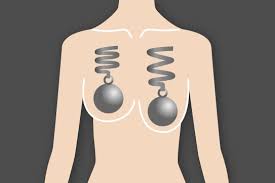 CHIRURGIE PRSNÍ ŽLÁZY
Termín: 9. 3. 2023
Student/ka: Sýkorová Hana
22
Ústav zdravotnických věd, Lékařská fakulta, Masarykova univerzita
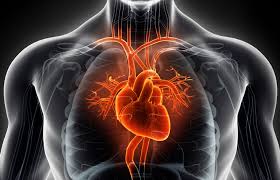 KARDIOCHIRURGIE
Termín: 16. 3. 2023
Student/ka: Marcinechová Barbora
23
Ústav zdravotnických věd, Lékařská fakulta, Masarykova univerzita
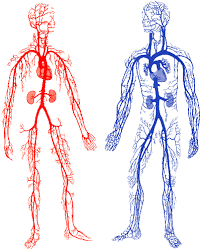 CHIRURGIE VELKÝCH CÉV
Termín: 16. 3. 2023
Student/ka: Lazarová
24
Ústav zdravotnických věd, Lékařská fakulta, Masarykova univerzita
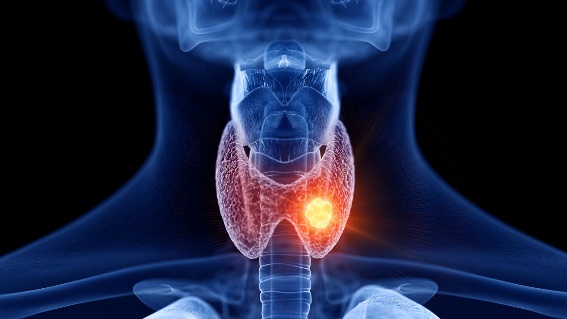 CHIRURGIE ŠTÍTNÉ ŽLÁZY
Termín: 16. 3. 2023
Student/ka: Ivanová
25
Ústav zdravotnických věd, Lékařská fakulta, Masarykova univerzita
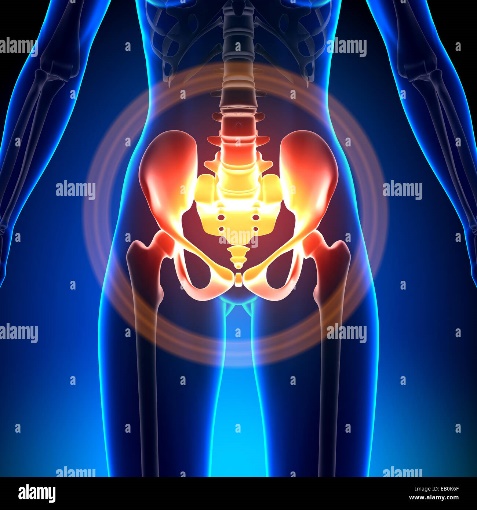 CHIRURGIE MALÉ PÁNVE
Termín: 16. 3. 2023
Student/ka: Motyková Eliška
26
Ústav zdravotnických věd, Lékařská fakulta, Masarykova univerzita
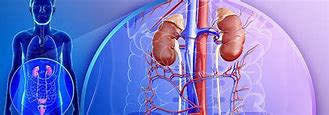 UROLOGIE
Termín: 16. 3. 2023
Student/ka: Maxim Ipati
27
Ústav zdravotnických věd, Lékařská fakulta, Masarykova univerzita
Děkuji za pozornost
Prezentace převzata se svolením:  Mgr. Miroslavi Ježové, Chirurgická klinika FN Brno a Mgr. Pavla Kůřila, DiS., Ústav zdravotnických věd
28
Lékařská fakulta Masarykovy univerzity, Ústav zdravotnických věd